Duties of the State & Citizens
Key Stage 3
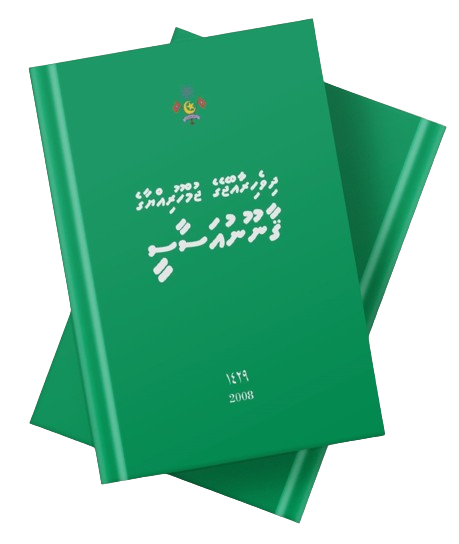 It is our duty to protect and uphold the Constitution and the laws of the Maldives and to honor the freedoms and rights of others

To ensure every individual is equal before and under the law, and has the right to the equal protection and equal benefit of the law
- Article 67 of the Constitution -
[Speaker Notes: to exercise and take pleasure in their fundamental rights and freedoms, we must complete obligations and duties.]
Chapter 2, Article 67: 

The exercise and enjoyment of fundamental rights and freedoms is inseparable from the performance of responsibilities and duties
RIGHTS
RESPONSIBILITIES
[Speaker Notes: Brainstorm the student about rights and responsibilities

The entitlements and duties as citizens.
Rights are freedoms that are protected legally.
Responsibilities are things you should do.
Unlike the USA, Maldives, does not have a national Bill of Rights that officially protects our rights]
Rights vs. Responsibilities
[Speaker Notes: As stated in the Constitution, the exercise and enjoyment of fundamental rights and freedoms is inseparable from the performance of responsibilities and duties.

The combination of rights and responsibilities forms the foundation for an engaged and responsible citizenship.]
Rights and Responsibilities
?
to preserve and protect the natural environment, and to abstain from all forms of pollution
Healthy and ecologically balanced envrironment
[Speaker Notes: Ask students from these two examples what could be the “right” and “the responsibility”]
Rights and Responsibilities
Rights
Responsibilities
The right to vote
Protection against discrimination
Nutritious food and clean water, clothing and housing, better health care
private and family life
Education
Voting in elections
Obeying the law
Respect and protect the rights and freedom of others
Respect the national flag, state emblem and the national anthem 
Protect the religion of Islam, culture, language and heritage of the country
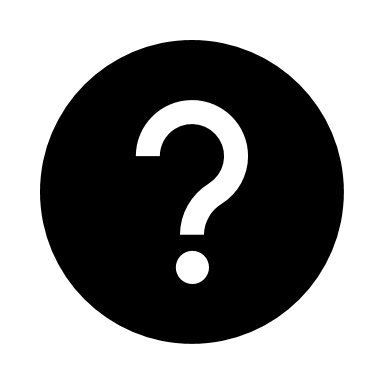 What are the fundamental rights guaranteed by our Constitution?
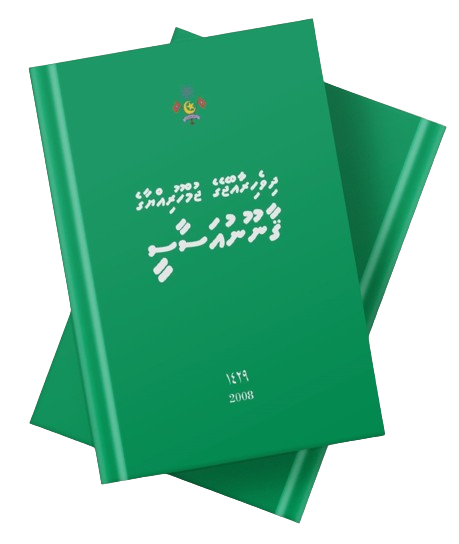 Duties of the State
Chapter 2, Article 18: “It is the duty of the State to follow the provisions of this Constitution, and to protect and promote the rights and freedoms provided in this Chapter.”
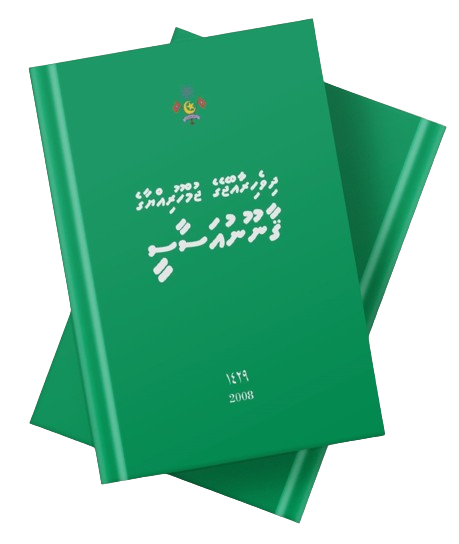 To protect and preserve nature

To ensure every individual is equal by Law

To guarantee the social and economic rights
providing clean, nutritious food and water;
Duties of the State……
housing and clothing;
maintaining high standards of physical and mental health care;
maintaining a healthy and ecologically balanced environment;
granting equal access to means of communication, the State media, transportation facilities, and the nation's natural resources;
installing sewage systems of a standard that is reasonably adequate on every inhabited island; and
Installing electricity systems on every inhabited island that are commensurate with that island.
protect the rights and freedom of others;
Our duties as Maldivian citizens….
foster tolerance, mutual respect, and friendship among all people and groups;
contribute to the well-being and advancement of the community;
promote the sovereignty, unity, security, integrity and dignity of the Maldives;
respect the Constitution and the rule of law;
promote democratic values and practices in a manner that is not inconsistent with any tenet of Islam;
preserve and protect the State religion of Islam, culture, language and heritage of the country;
preserve and protect the natural environment
respect the national flag, state emblem and the national anthem
[Speaker Notes: , refer to the point number 8biodiversity, resources and beauty of the country and to abstain from all forms of pollution and ecological degradation;]
DEMOCRACY
meaning comes from 2 words of ancient Greek
‘Demos’
‘Kratos’
Meaning 
“The people”
Meaning “rule”
DEMOCRACY; a government in which the supreme power is vested in the people and exercised by them directly or indirectly through a system of representation usually involving periodically held free elections
(Merriam-Webster Dictionary)
Civics: the study of government and the rights and duties of citizens.
Citizenship: the legal status of being a citizen, granted by birth or naturalisation, giving the citizen certain rights and responsibilities.
Civics & Citizenship Defined
Citizen: a person who is a member of a certain country or city, who is granted certain rights and privileges because of this, and is expected to act responsibly.
•Civics & Citizenship: the study of the rights and responsibilities of citizens and how the government works.
Next step
Apply and analyze 

List five ways that the state could help to improve the living of Citizens.

List five responsibilities as a Citizens we need to do to protect and uphold the Constitution and the laws of the Maldives
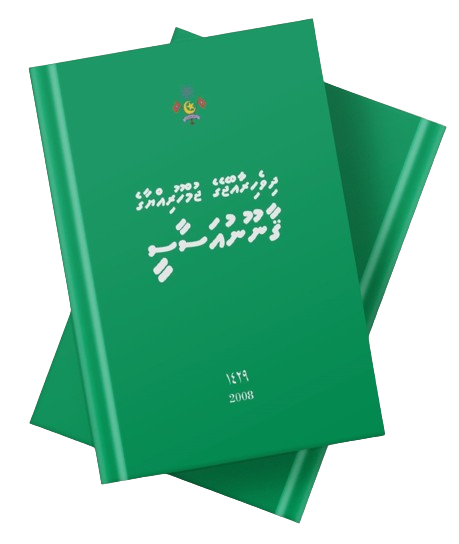